2013 IPPC  Expert Consultation on Cold Treatment
Need of harmonized cold treatment scheme for fruit fly in fresh fruits
December 2-6, 2013
Buenos Aires, Argentina
JEON, YS and PARK, HS
Dept. of Plant Quarantine, Animal and Plant Quarantine Agency/ MAFRA
                                                                                                Republic of Korea
I. Introduction
Official definition under the IPPC
Treatment(s) are…
for the control of regulated pests on regulated articles, primarily those moving in international trade.

 [ISPM 28: Phytosanitary treatments for regulated pests]
Need of international standards
    - To suggest further experiments needed in future for harmonized 
      scheme of cold treatment for pest species
    - To develop ISPM on minimum effective requirement of temperature 
      and duration for each pest species with available data
I. Introduction
All plants and plant products could be imported 
   except for the prohibited articles
    - Prohibited articles are…
       • Host plants and plant products from the origin of the 
          prohibited pest (prohibited area) including those 
          in transit through the prohibited area
          * Prohibited pests: Fruit fly, Codling moth, PCN, Fire blight, etc.
Lift a ban after PRA/IRA on the prohibited articles
    - Prohibited articles from the relevant countries cannot be
      imported  without PRA/IRA
Ⅱ. Approved cold treatment condition
PRA/IRA including Pest Risk Management on pests of concern
    - Pest Risk Managements are…
       • Hot water treatment: Mango, Papaya…
       • Fumigation (Methyl bromide): Cherry, Mangosteen
       • KD treatment: Pinus spp.
       • Cold treatment: Orange, Lemon, Grapefruit, Grape…
Lift a ban after PRA/IRA
    - Total : 24 countries, 27 items, 46 cases
    - Cold treatment : 11 countries, 9 items, 19 cases
Ⅱ. Approved cold treatment condition
Introduction to cold treatment in Korea
    - What kind of pests can be applied?
       * Prohibited pests: Fruit fly
Examples for Fruit importation
    - Items: Citrus spp. (orange, lemon, grapefruit)
    - Countries: Argentina, USA(Florida), Spain, South Africa,
                         Taiwan, Israel, Australia, Egypt
Why harmonization?
    - Items (Countries): Orange (8 countries)
    - Cold treatments: 15 conditions
Ⅱ. Approved cold treatment condition
Market access in Korea
Market access with cold treatment
Spain: Orange
 Italy: Kiwi
 France: Kiwi
Israel: Sweetie, Orange, Grapefruit
 Taiwan: Pongkang orange, Litchi
USA(Florida):
  Orange, Grapefruit, Tangerine
NORTH
AMERICA
EUROPE
11 countries
9 items
ASIA
AFRICA
SOUTH
AMERICA
South Africa: Orange, Lemon, Grapefruit
 Egypt: Orange
OCEANIA
Argentina: Orange
 Peru: Grape
Australia: Orange, Lemon
Ⅱ. Approved cold treatment condition
Condition on Citrus spp.
Ⅱ. Approved cold treatment condition
Condition on Citrus spp. (continued)
Ⅱ. Approved cold treatment condition
Condition on other fresh fruits
Ⅱ. Approved cold treatment condition
Conditions on fresh orange from 6 countries
Ⅲ. Need of harmonization
Cold treatment scheme for fruit fly in fresh fruits
Present

 Too many conditions
    - The required temperatures are various from -0.6℃ to 3℃
    - The required durations are various from 16days to 24days
Future ?

 Subject to consideration
    - Target pests
    - Items
    - Production area
    - Others
Ⅲ. Need of harmonization
Proposed harmonized cold treatment on fresh fruits
How?
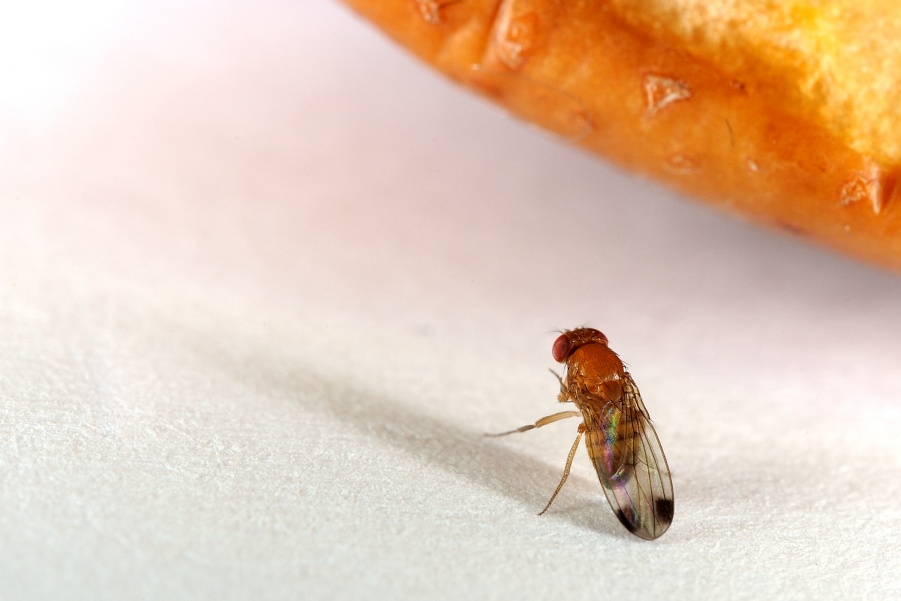 ¡ Muchas gracias !